WATER EROSION
Moving water is the major agent of  erosion that has shaped the Earth’s  Surface
[Speaker Notes: This picture is an example of the power of water. Weathering by water is a tool for erosion!]
Runoff…an important role in creating water erosion
Runoff-   water that moves over the Earth’s surface
Amount of Runoff is Influenced by 5 Conditions…
1.  Amount of rain an area receives
2.   The density of vegetation
3.   Type of soil
4.   The Shape of the land
5.   How people use the land
4 Things Formed by Runoff Erosion
Rills-  runoff forming grooves in the soil  
Gullies-  many rills combine to form larger grooves
Streams/Rivers-  gullies that join to form a stream which join together to form rivers
Tributaries-  a stream or river that flows into another river which makes the river larger.
AN EXAMPLE OF MEANDERS THAT FORM FROM EROSION
THE RIVER WILL ERODE THE OUTER BANK AS IT DEPOSITS SEDIMENT ON THE INSIDE OF THE BANK
WATERFALLS DEVELOP WHEN WATER MEETS AN AREA OF HARDER ROCK AND ERODES SLOWLY
THIS IS THE JACQUE CARTIER IN CANADA. THIS WATERFALL BECOMES MASSIVE DURING A RAIN STORM
QUESTION!! IS THIS IGNEOUS, METAMORPHIC OR SEDIMENTARY ROCK?
THIS ROCK IS ERODING BY PLANTS,LICHEN AND WATER THAT SEEPS BETWEEN THE CRACKS IN THE ROCK
MS. MUSCATELL AT THE JACQUE AS WE LIKE TO CALL IT!

QUESTION!! IS THIS IGNEOUS, METAMORPHIC OR SEDIMENTARY ROCK?
THIS PICTURE IS AN EXAMPLE OF A RIVER ERODING SEDEMENTARY ROCK. IT TAKES THOUSANDS OF YEARS FOR A RIVER TO CUT THROUGH THIS AREA. RIVERS EVENTUALLY FORM VALLEYS
THIS AREA OF THE JACQUE PRODUCES SOME OF THE WILDEST WHITEWATER JUST AROUND THAT BEND. THERE ARE 6-10 FOOT WAVES!!
I AM UP AHEAD ON THE RIGHT.. JUST BEYOND THE CANOE…
THE JACQUE
AN EXAMPLE OF THE PURE FORCE OF WHITEWATER
THE MEAT GRINDER
A WATERFALL WHICH IS OFTEN CALLED A POUR OVER
TEWKSBURY
OVER TIME THE RIVER WILL ERODE AWAY THE ROCKS AND THIS PART OF THE RIVER WILL GET WIDER.
ZOAR GAP
YOU CAN SEE DEPOSITS OF SEDIMENT ON THE INSIDE OF THE BANK OF THE RIVER
THE WHITE RIVER IN VERMONT
2 TYPES OF EROSION DEPOSITION ARE..
DELTAS- A DEPOSIT OF SEDIMENT WHEN A RIVER MEETS THE OCEAN
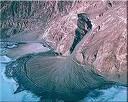 ALLUVIAL FANS-   A WIDE SLOPING  DEPOSIT OF SEDIMENT WHEN A STREAM LEAVES A MOUNTAIN RANGE
1 THING CREATED BY GROUNDWATER EROSION..
Groundwater-  streams, rivers and lakes that run underground
WATER DEPOSITION FORMS…
STALACTITES AND STALAGMITES FORM WHEN WATER CARRYING CARBONIC ACID AND CALCIUM DRIPS FROM THE CAVE’S ROOF